МРЕЖА И ПОВРШИНА ВАЉКА
УТВРЂИВАЊЕ
IX разред
Наставник: Владо Стјепановић
ОШ ”Озрен” Доња Пакленица
Подсјетимо се:Шта је мрежа геометријског тијела ?
Мрежу добијамо кад геометријско тијело расиjечемо, затим испружимо у једну раван, али тако да савијањем можемо поново добити то тијело
Подсјетимо се:
Ваљак је геометријско тијело које се састоји од двије основе (базе) и омотача.
M = 2rπH
Основе ваљка чине два круга једнаког полупречника док је омотач ваљка правоугаоник коме је дужина једне странице једнака обиму круга, док jе дужина друге странице једнака висини ваљка.
Подсјетимо се формула:
Обим базе  :            Оb= 2r π
Површина базе :          B = r2π
Површина омотача : М =Оb·H , М= 2rπH
Површина ваљка:  𝑷 = 𝟐𝑩 + 𝑴 
P= 2 r2π + 2rπH
 𝑷 = 𝟐𝒓𝝅(𝒓 +𝑯)
1. Примјер
Лонац има облик равностраног ваљка,висине  30 cm. Колико је лима  утрошено за његову израду ? 
( Равнострани ваљак  је ваљак код кога су висина ваљка и пречник основе ваљка једнаки )
H = R = 30 см
R =30cm ⇒ r=15  cm  
P=? 
P= r2π +2rπH (лонац нема поклопца ) 
P=15 2π +2· 15 π ·30
 P=225 π +900 π
P =1125 π cm2 
P =3532,5 cm2 ≈ 0,35m2  лима
2. Примјер
Одреди висину и омотач ваљка чија је површина   P =1072 π cm2 ,   а  пречник основе је 9,8 cm .( узети да је π ≈3 )
P =1072 π cm2 
R =9,8cm ⇒ r=4,9  cm 
H=?  ,M =?
B= r2π ⇒B=(4,9) 2 π ⇒ B=24 π ⇒ B=24·3 
⇒ B=72 cm2
P=2B+M ⇒  M=P −2BM  ⇒  1072− (2·72) 
⇒M= 928 cm 2
из М= 2rπH 
⇒928 =2·4,9·3·H  ⇒  928=29,4 H
H=928:29,4  ⇒  H=31,56 cm 2
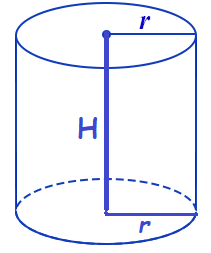 3.Примјер
Дијагонала осног пресјека равностраног ваљка има дужину 6√2 cm. Израчунај површину ваљка.
dOp = 6√2 cm 
H=R=2r
P=? H=? ,r=?, 
d²  =(2r)² + H² ⇒ (6√ 2)² = H² + H² ⇒ 72 = 2H²  / :2  
H² = 36 ⇒  H = √36 ⇒ H = 6 cm 
H= 2r ⇒ 2r = 6   ⇒   r = 3 cm
B = r²π ⇒  B = 3² π ⇒ B = 9π cm²              
M = 2rπH ⇒ M = 2·3·π·6  ⇒  M = 36π cm²
P  = 2B + M  
P = 2· 9π + 36π
P = 54π cm² ≈ P =169,56 cm²
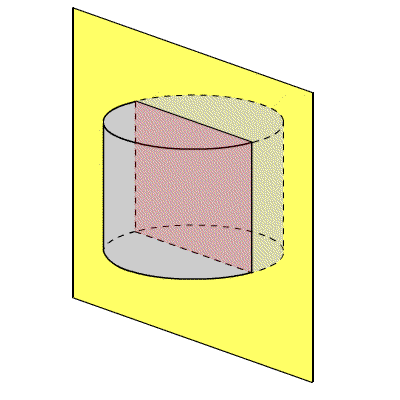 ЗАДАЋА:
Збирка задатака,  стр. 101 ,102 
 задаци бр. 590, 591.
ХВАЛА НА ПАЖЊИ !